Controlled AssessmentGCSE Spanish
Marks
The Writing unit is worth 30% of the qualification. 
You will complete two Controlled Assessment tasks.
There are 30 marks per task, making a total of 60 marks.
Marks
• Higher and Foundation students will do the same tasks. 
• The tasks will be marked by AQA. 

• Students aiming at grades G-D should produce 200-350 words across the two tasks.
• Students aiming at grades C-A* should produce 400-600 words across the two tasks.

• You must complete all work independently.
• You will have access to dictionaries while writing up your final version in exam conditions.
Differentiation: length
• Higher and Foundation students will do the same tasks. 
• The tasks will be marked by AQA. 

• Students aiming at grades G-D should produce 200-350 words across the two tasks. 100-175 EACH
• Students aiming at grades C-A* should produce 400-600 words across the two tasks. 200-300 EACH
STAGES
STAGE  1
STAGE  2
STAGE  3
STAGE  1
Stage One
 
• This stage is when you are learning all the vocabulary and structures for a particular topic. 
• During this stage you will not know what the exact task will be, but can use reference materials and resources of all kinds including course books, dictionaries and Internet resources to start preparing the task. 
• At this stage your teacher can give help.
STAGE  2
Stage Two
• This stage begins when you are given the task. 
• Your teacher will discuss the task with you and can explain the sort of language you might use, how you can use your notes from stage one and how you can exploit the stimulus. 
• You are allowed to have access to reference materials including dictionaries, course books and Internet resources. You must be careful to make sure there is no plagiarism. 
• This research can be carried out outside the classroom as homework.
STAGE  2
• During Stage 2 you should make a plan of what you want to say during the task and your teacher will give feedback on your plan. You will then have time to amend the plan. 
• The plan should be prepared using AQA’s Task Planning Form. It would be better  to complete the plan in Spanish but it can be in English or a mixture of both languages. The plan must be in the form of bullet points (with no conjugated verbs, full sentences or codes), no more than 40 words for each task and/or unlimited drawings and diagrams.
• Your teacher can comment on the plan using the section on the planning form. 
• Your teacher is not allowed to provide any other support.
STAGE  3
Stage Three

• This stage is when you produce the final version.
• You must complete this in exam conditions and are not allowed to interact with your teacher or other students. This will last 60 minutes. 
• You are allowed to have your Task Planning Form with my feedback and should have access to a dictionary. 
• You do not need to include an introduction, conclusion etc but do need to order your ideas logically.
STAGE  3
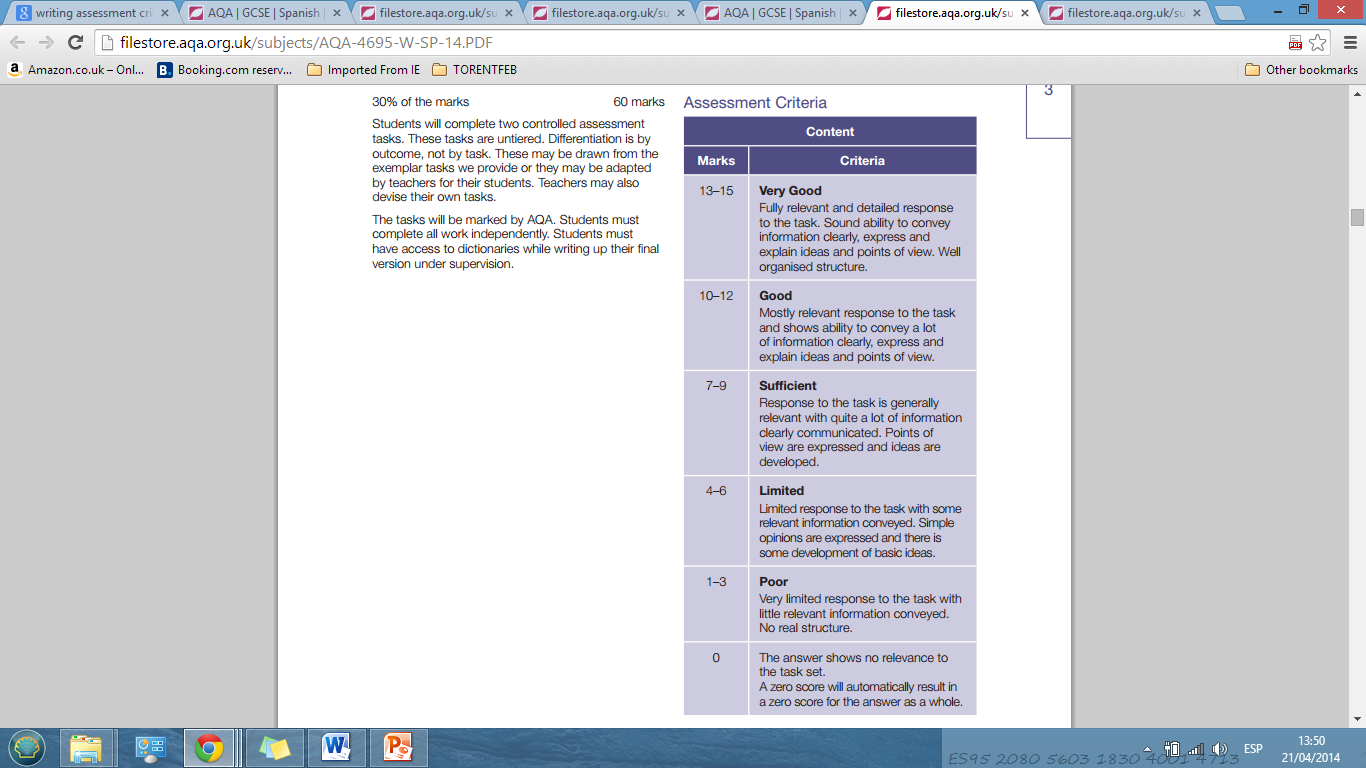 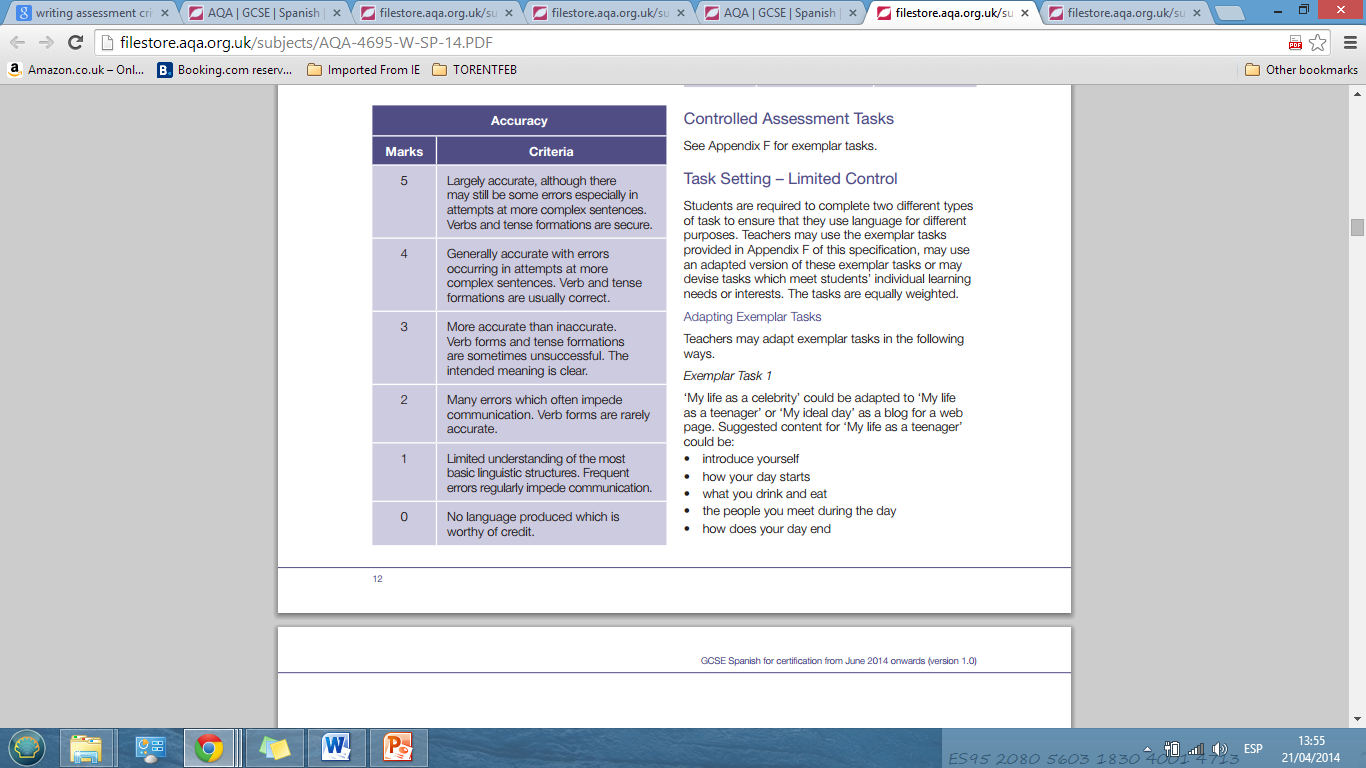 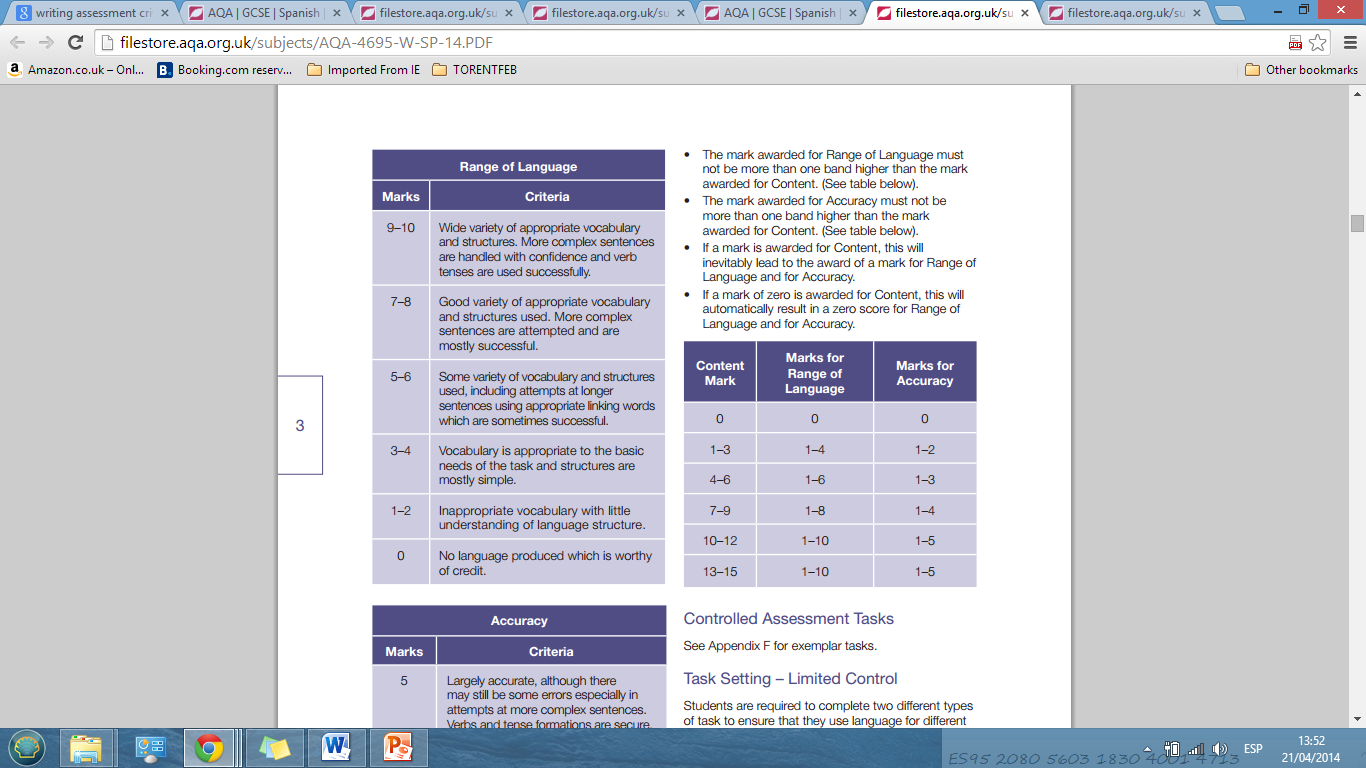 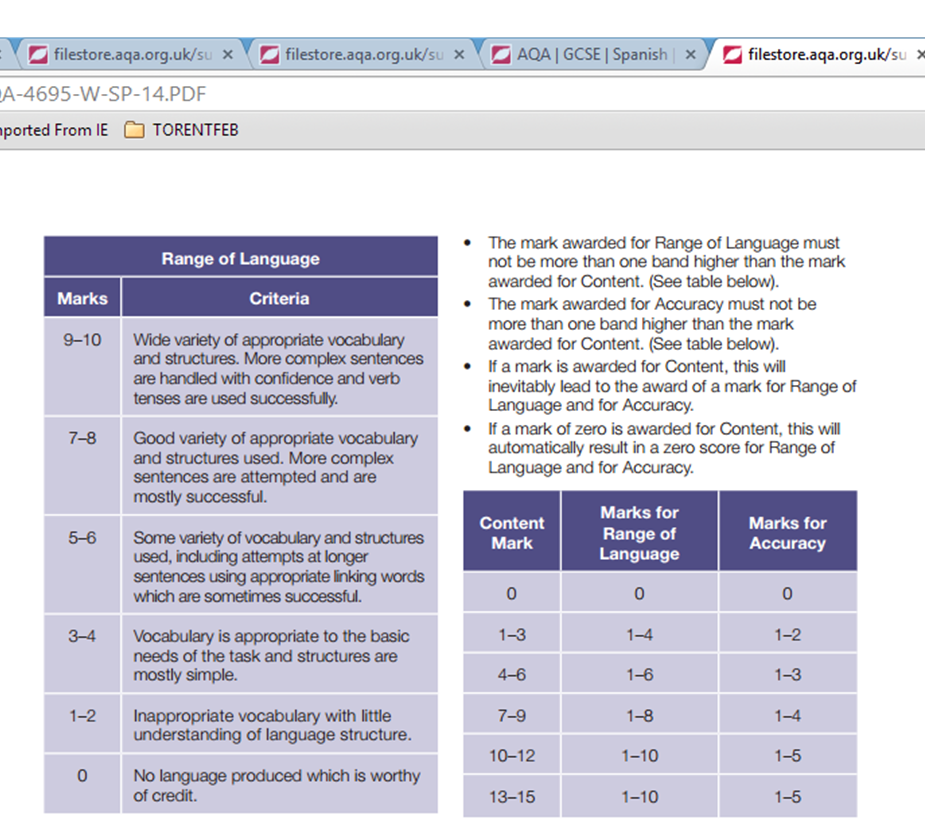 STAGE  3
TASK:

Mi tiempo libre  (My free time)
You are writing an e-mail to your Spanish friend who has asked you: 
What you do in your free time when you stay in?
What you do when you go out?
How much money you receive and from whom?
How you like spending your money?
If you have a mobile phone or use any technology?
If you are interested in fashion?
Even better If:
Use your imagination

See how you can improve  (Writing Self Assessment Ckecklist)

And Good Luck!      ¡Buena Suerte!